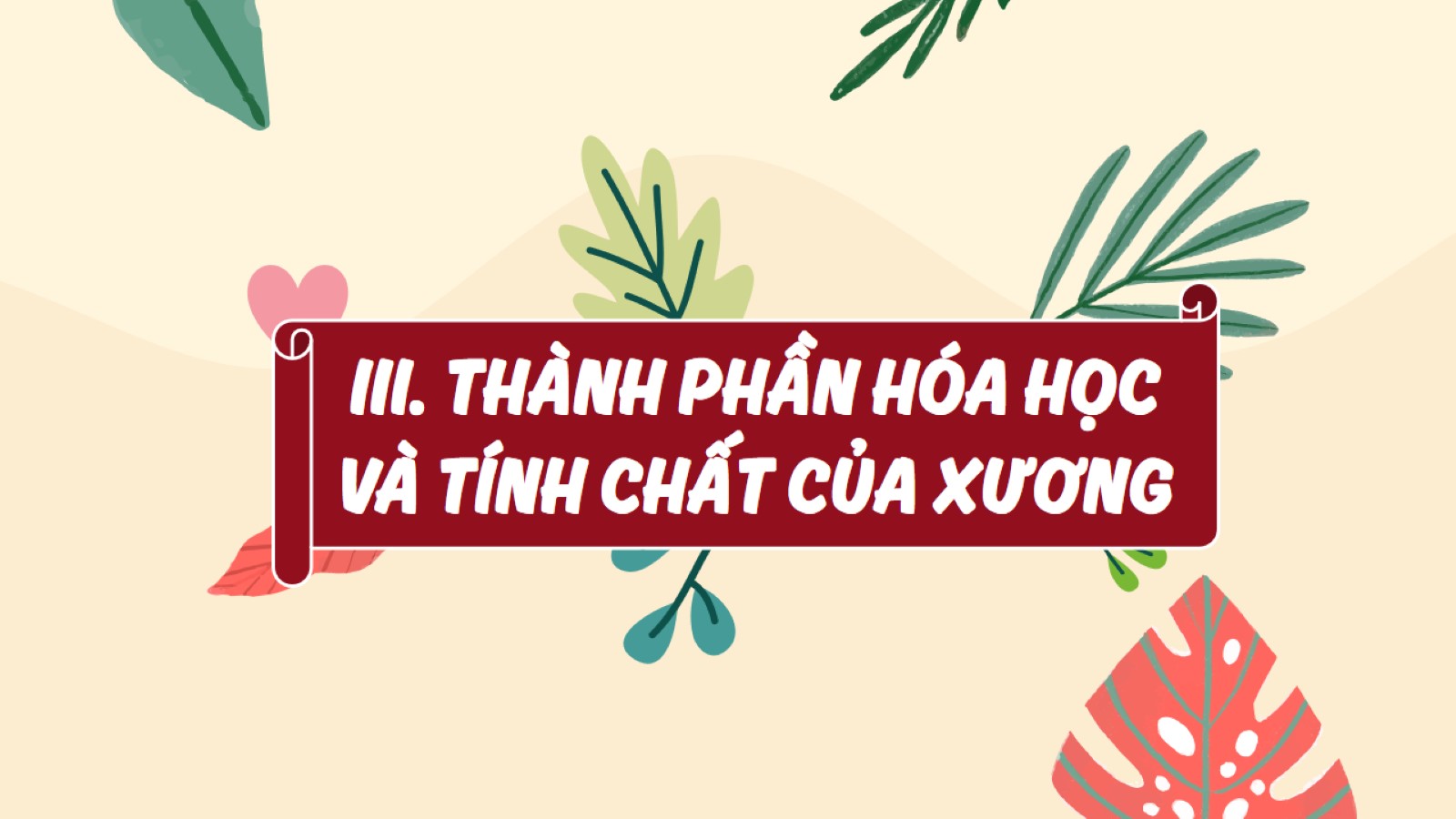 KIỂM TRA BÀI CŨ
Câu 1: Cơ thể động vật nguyên sinh nào có hình dạng không ổn định?
a. Trùng roi
b. Trùng giày
c. Trùng biến hình
d. Cả a,b đúng
Câu 3: Trùng giày lấy thức ăn nhờ
a. Chân giả
b. Lỗ thoát
c. Lông bơi
d. Không bào co bóp
Câu 4: Điều nào sau đây KHÔNG phải điểm giống nhau của trùng biến hình và trùng giày
a. Chỉ có 1 nhân
b. Là động vật đơn bào, thuộc nhóm động vật nguyên sinh.
c. Cơ thể không có hạt diệp lục
d. Dị dưỡng.
Câu 2: Trùng biến hình sinh sản bằng hình thức
a. Phân đôi
b. Tiếp hợp
c. Nảy chồi
d. Phân đôi và tiếp hợp
Câu 5: Quá trình tiêu hóa ở trùng giày là
a. Thức ăn – không bào tiêu hóa – ra ngoài mọi nơi
b. Thức ăn – miệng – hầu – thực quản – dạ dày – hậu môn
c. Thức ăn – màng sinh chất – chất tế bào – thẩm thấu ra ngoài
d. Thức ăn – miệng – hầu – không bào tiêu hóa – không bào co bóp – lỗ thoát
CHUYÊN ĐỀ: ĐỘNG VẬT NGUYÊN SINH
BÀI 6: TRÙNG KIẾT LỴ VÀ TRÙNG  SỐT RÉT
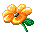 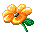 4
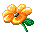 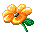 Trùng kiết lị
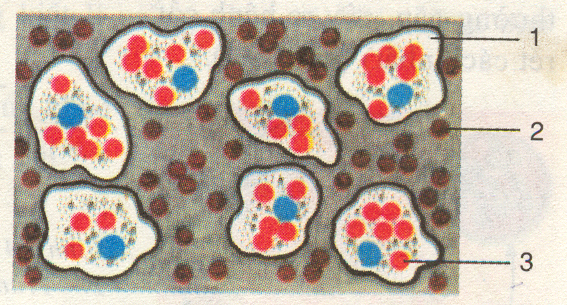 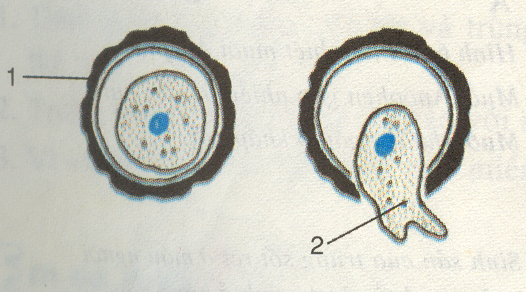 Bào xác
Trùng kiết lị 
Hồng cầu ở thành ruột 
Hồng cầu bị trùng kiết lị nuốt
Trùng kiết lị đang chui ra khỏi vỏ bào xác khi vào ruột người.
5
Trong môi trường      kết bào xác
Phát triển
Chui ra
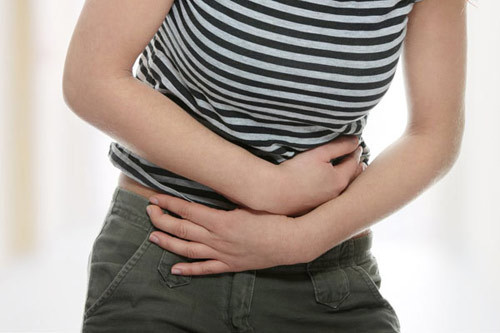 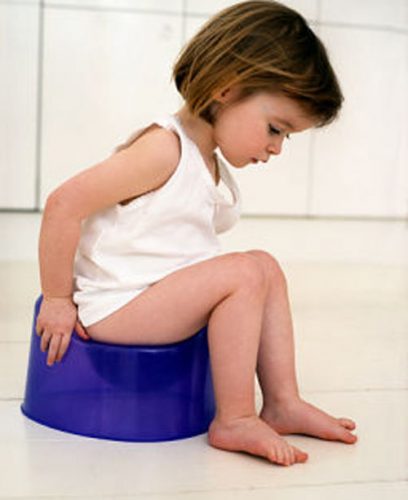 Tại sao người bị kiết lị đi ngoài ra máu?
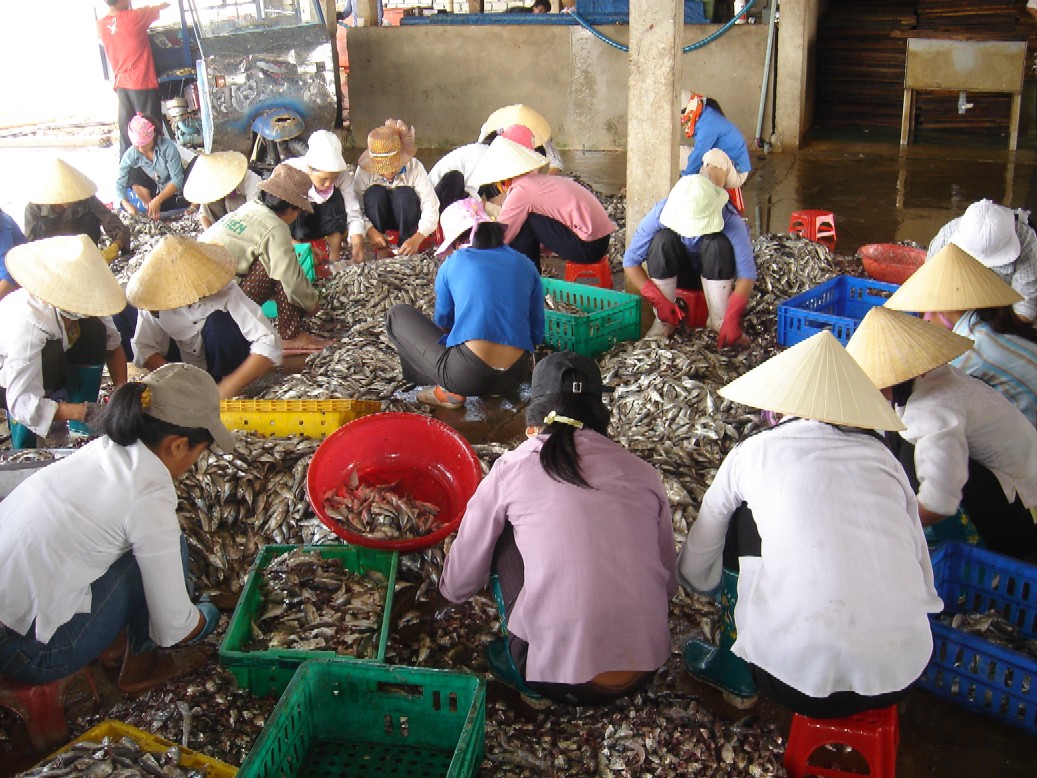 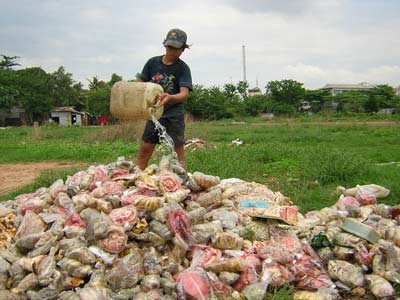 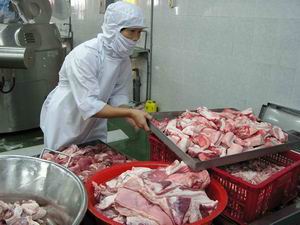 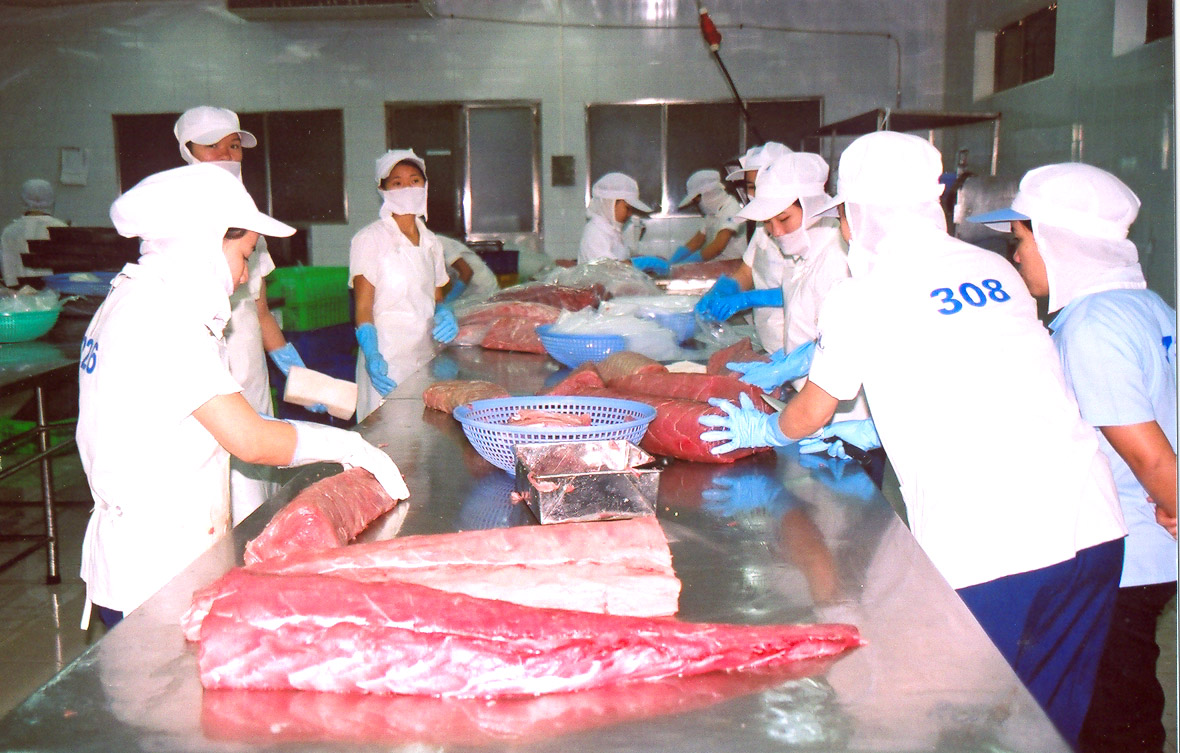 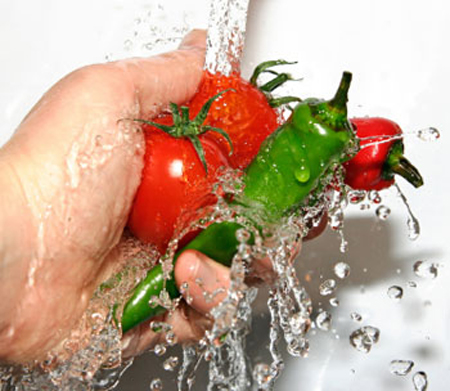 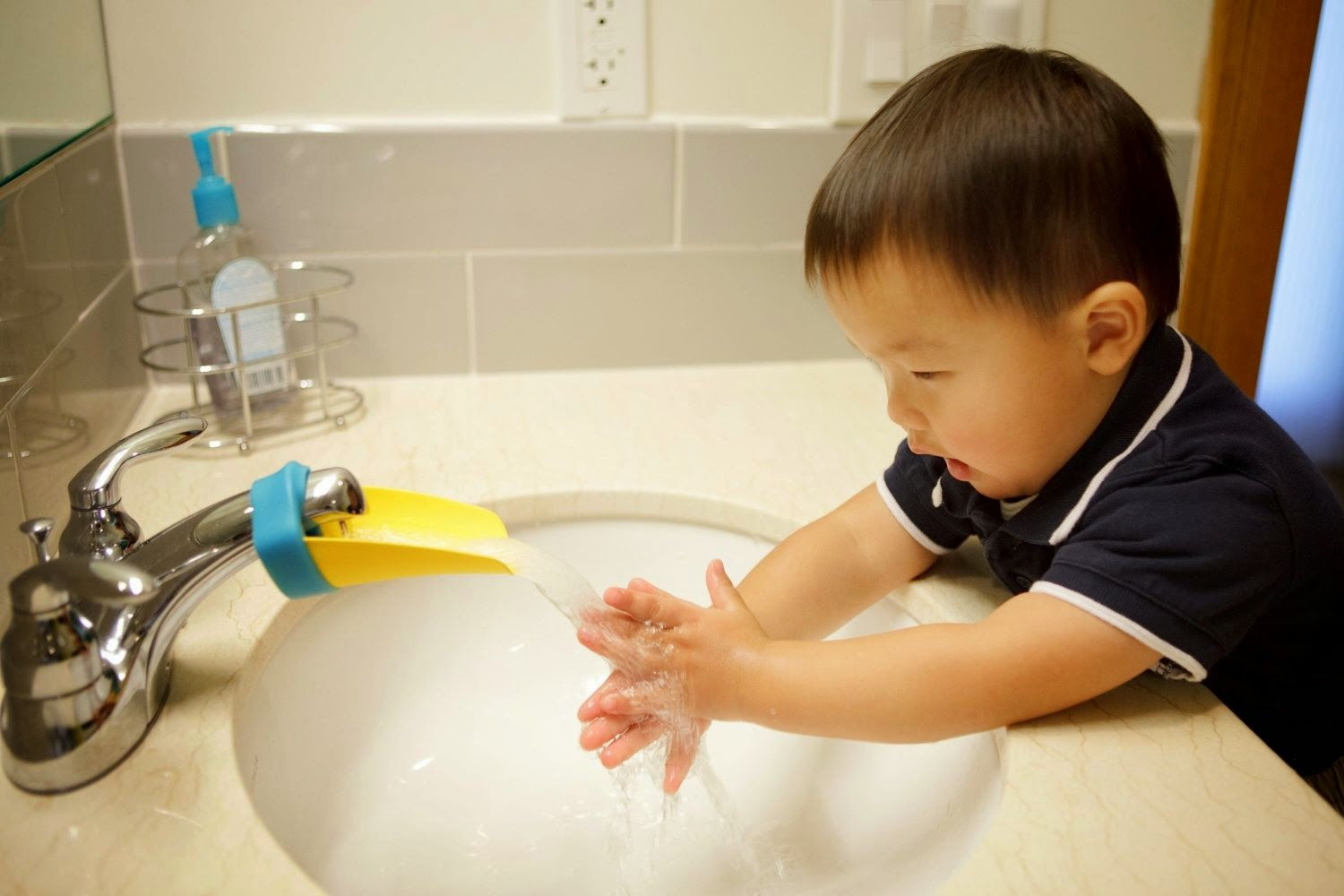 Phòng chống bệnh kiết lị bằng cách nào???
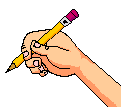 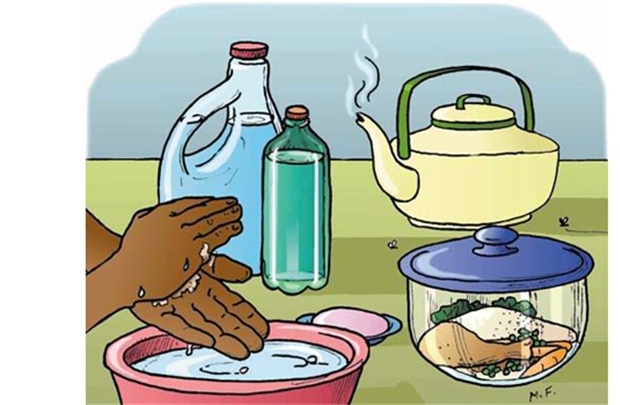 Rửa tay sạch sẽ
Rửa sạch rau củ quả
Ăn chín, uống sôi
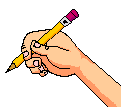 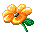 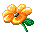 10
Trùng sốt rét
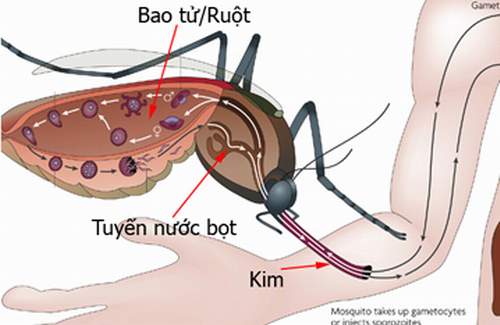 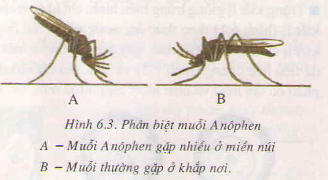 Phát triển:
Phá hồng cầu chui ra ngoài tiếp tục vòng đời mới
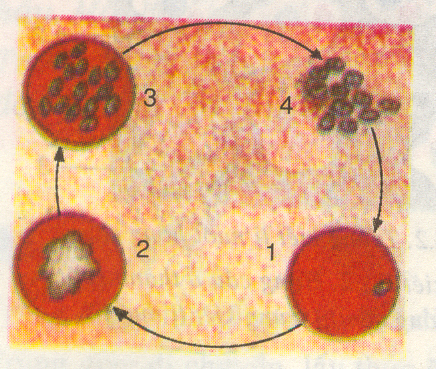 Sử dụng chất DDNS trong hồng cầu SSVT cho nhiều tế bào
Trùng sốt rét chui vào HC
Cách phòng chống
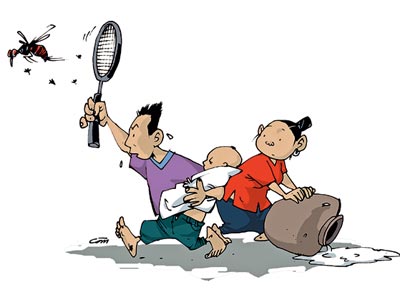 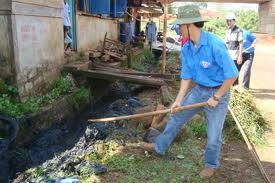 - Vệ sinh môi trường
- Vệ sinh cá nhân 
- Diệt muỗi 
- Ngủ mắc màn,…
Cách phòng chống
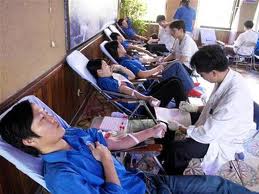 Vệ sinh nơi ở, phun thuốc diệt côn trùng, kiểm tra máu trước khi cho.
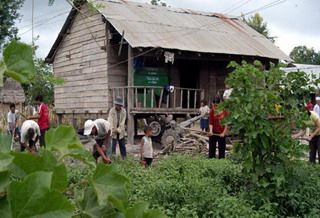 * Chính sách nhà nước trong công tác phòng chống bệnh sốt rét:
- Tuyên truyền ngủ có màn
 Dùng thuốc diệt muỗi nhúng màn miễn phí
 Phát thuốc chữa cho người bệnh
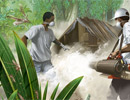 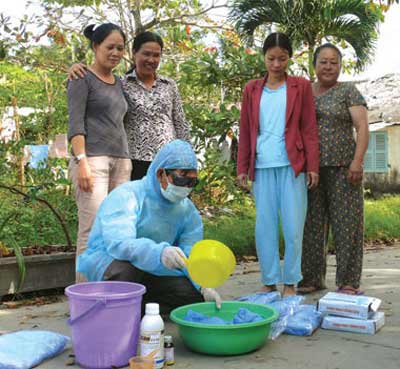 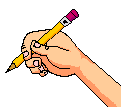 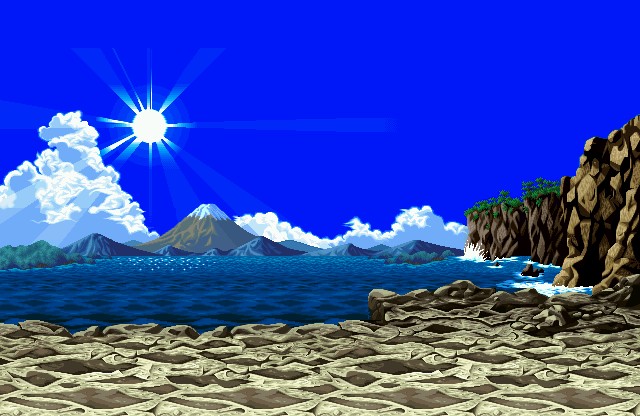 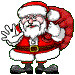 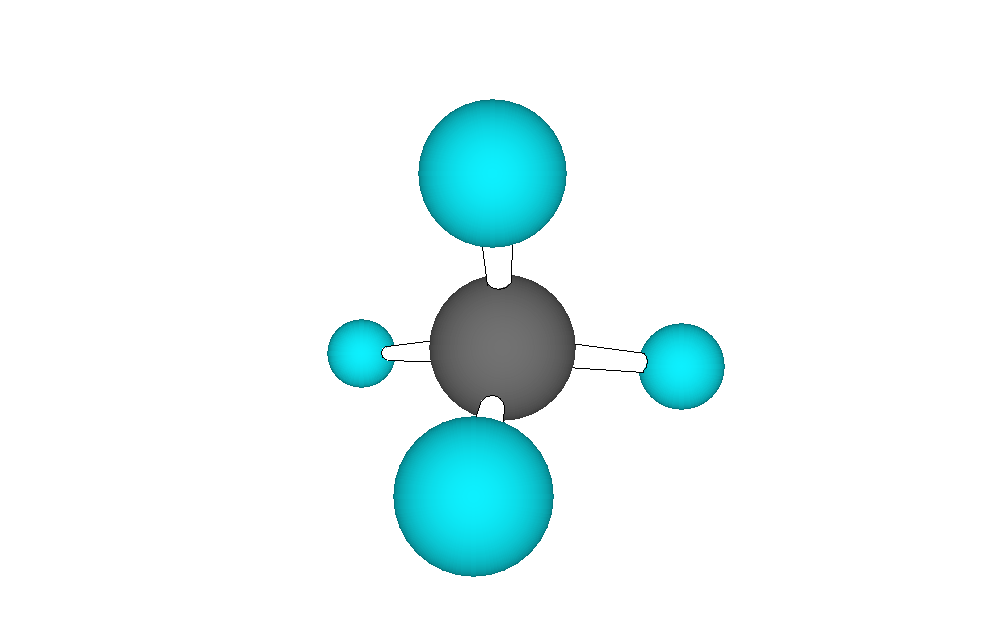 H
c
H
H
H
Quµ tÆng
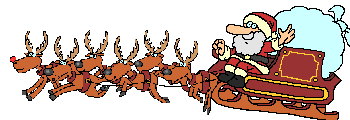 Mét trµng ph¸o tay
Một tràng pháo tay
Hép sè 3
Hép sè 5
Mét ®iÓm
 10
Hép sè 1
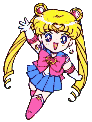 Chúc em học tốt và yêu thích  môn Sinh học
Hép sè 2
Một điểm
 9
Hép sè 6
Hép sè 4
Một điểm 10
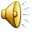